Apresentação da Proposta de Regulação da Política Nacional de Pisos de Fretes do TRC
Brasília – DF
30/05/2019
Projeto ANTT/ESALQ-LOG/FEALQ-USP
Objetivos do Projeto
Contratação de uma entidade sem fins lucrativos, para a revisão de metodologia de definição, monitoramento e atualização de dados e informações com vistas à implementação da Política Nacional de Pisos Mínimos do Transporte Rodoviário de Cargas e à adequação da Tabela de Fretes a ser divulgada semestralmente pela Agência Nacional de Transportes Terrestres – ANTT.

Tempo de execução: 21 meses, a partir de janeiro de 2019

Produtos a serem entregues: 19

Participação em 3 Ciclos Regulatórios: 20/07/19, 20/01/20 e 20/07/20
DESENVOLVIMENTO DA METODOLOGIA
Metodologia Proposta
Modelo de Cálculo de Custo de Transporte
Pisos de Fretes Rodoviários
Em função:
Grupos de Carga: 11 categorias (granel sólido, granel líquido, frigorificada, conteinerizada, carga geral, neogranel, sólido perigoso, líquido perigoso, frigorificada perigoso, conteinerizada perigoso e carga geral perigoso)
Número de eixos
Distância (em km)
Equação de Piso de Frete: R$/viagem
Insumos Operacionais
Insumos Mercadológicos
Definição de Veículos Típicos (por grupo de carga e número de eixos)
Processo de Ampla Participação dos Agentes Econômicos: entrevistas, reuniões técnicas e questionários
ANEXO II - Tabela de Pisos Mínimos de Fretes
Procedimento para o Cálculo do Piso do Frete
O cálculo do Piso Mínimo de Frete deve ser realizado usando o seguinte procedimento:
Define-se primeiramente o tipo de carga;
Na sequência, identifica-se quais os coeficientes de custo de deslocamento (CCD) e de carga e descarga (CC) para o número de eixo carregado do veículo combinado de interesse.
Por fim, aplica-se a seguinte expressão para o cálculo do Piso Mínimo de Frete em Reais por viagem (R$/viagem).
PISO MINIMO DO FRETE = (DISTANCIA x CCD) + CC
onde:
PISO MINIMO DO FRETE: refere-se ao piso mínimo de frete, em R$/viagem;
CCD: refere-se ao coeficiente de custo de deslocamento, em R$/km, obtido na tabela de frete;
CC: refere-se ao coeficiente de custo de carga e descarga, em R$, obtido na tabela de frete;
DISTANCIA: refere-se à distância percorrida na viagem, em quilômetros.
ANEXO II - Tabela de Pisos Mínimos de Fretes
Metodologia Proposta
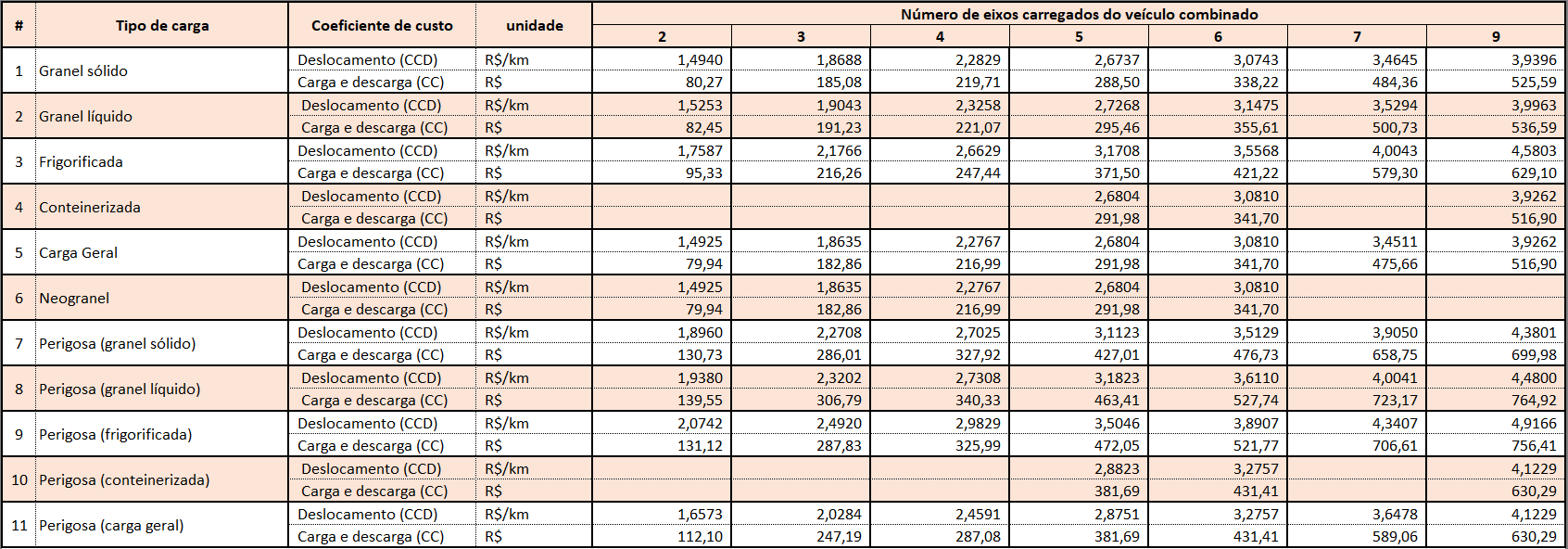 PISO MINIMO DO FRETE (R$/viagem) = (DISTANCIA x CCD) + CC
Audiência Pública - Estatísticas Gerais
Sessões Públicas
Contribuições recebidas via site de ANTT
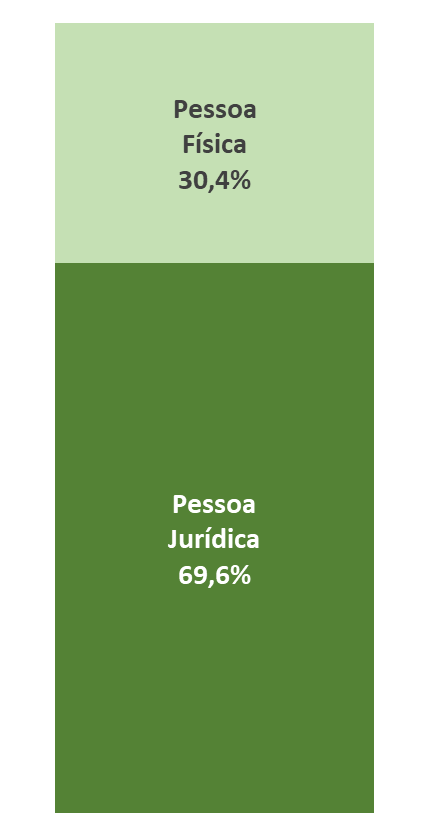 Obrigado!